KENNISBIJEENKOMST NETWERK INFORMATIEHUISHOUDING EN ARCHIEF
Regiobijeenkomst Regiosamenwerking Omgevingswet Utrecht
14 september 2023, Veenendaal


Zaakdossiers checken in Rx.Mission: voorbeeld uit Stichtse Vecht

Duurzaam beschikken over de juiste informatie: casus VRU

Waar staan we met voorbeelden ‘dossiers afspraken en procedures’?

… en alle andere vragen / voorbeelden die je hebt!
CASUS VRU: AANLEIDING WEBINARS EN ‘SPREEKUUR’ REGIOSAMENWERKING
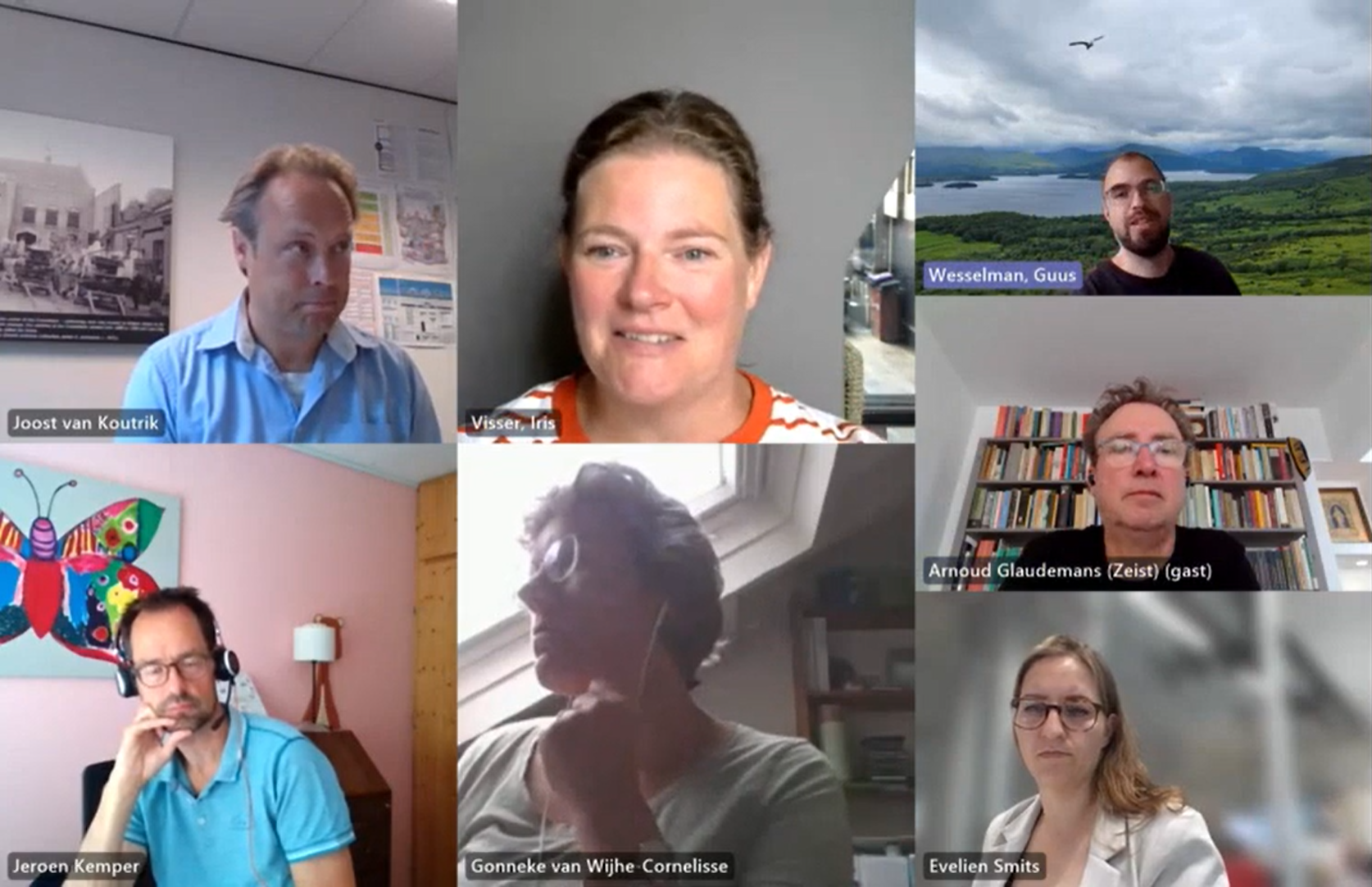 Uit handreiking ‘Duurzame toegankelijkheid informatieketens Omgevingswet’ (p. 39)
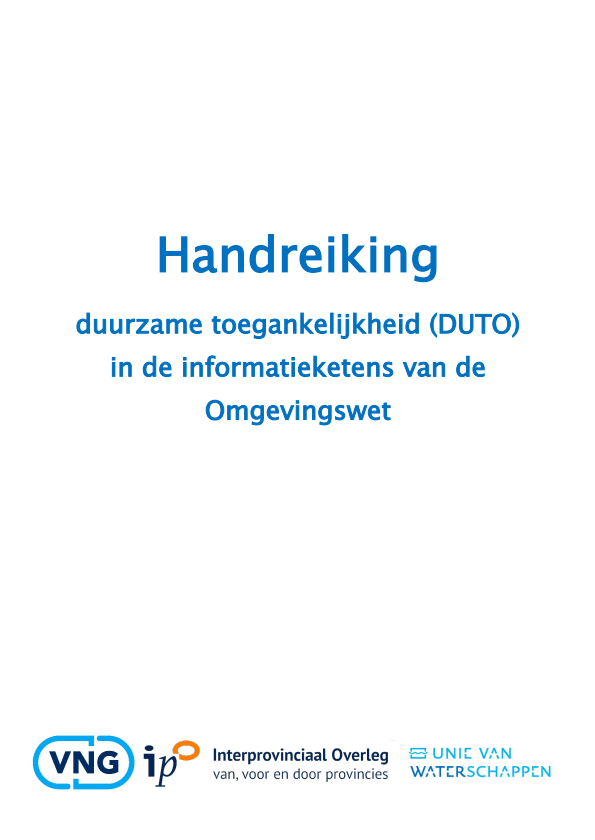 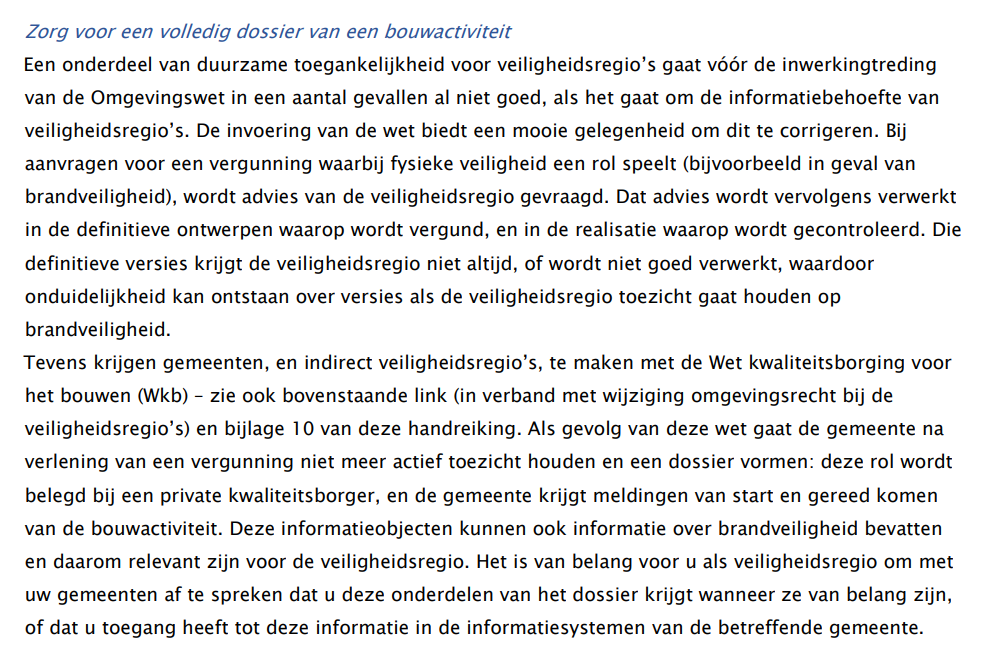 Online inloopspreekuur Regiosamenwerking ‘Informatiehuishouding en archief’, 4 juli 2023
WAT IS HET PROBLEEM?
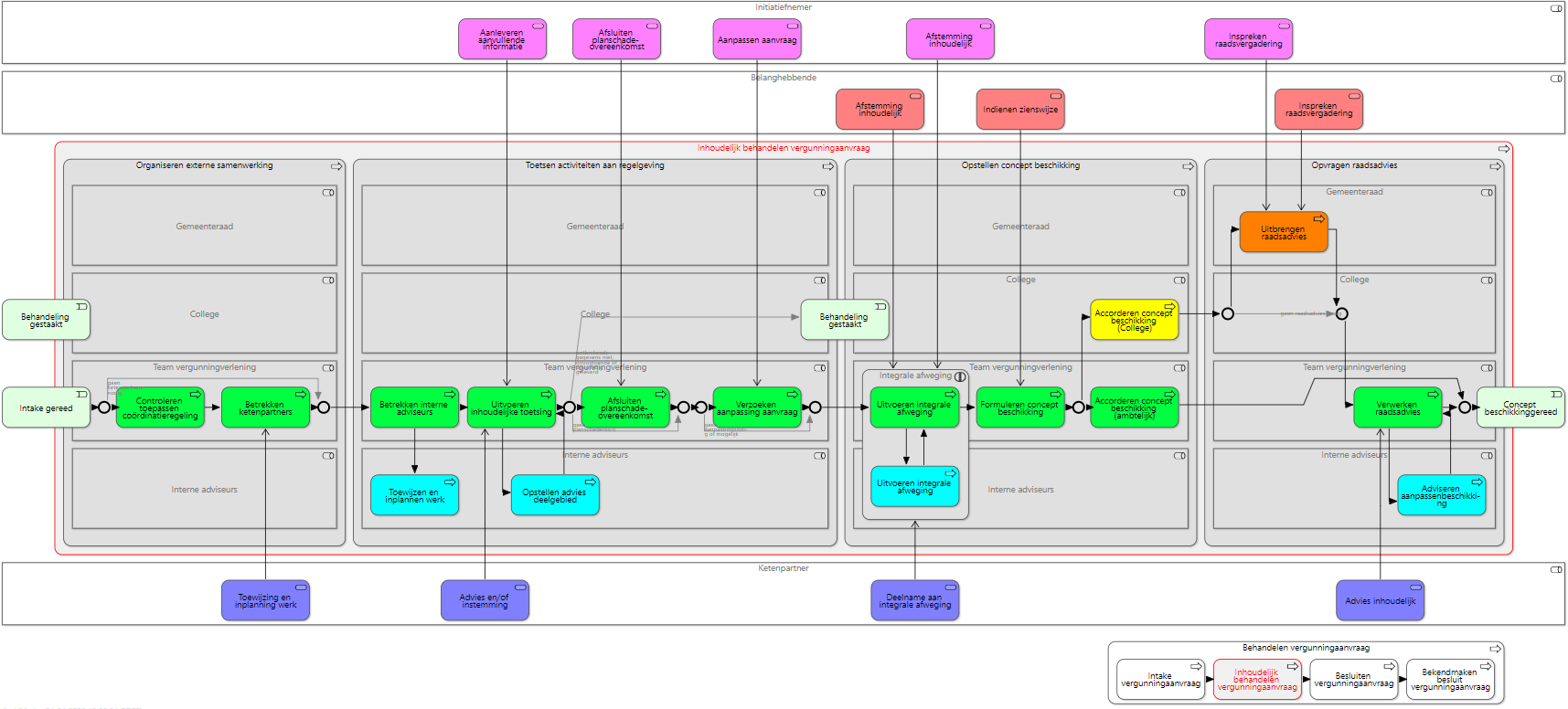 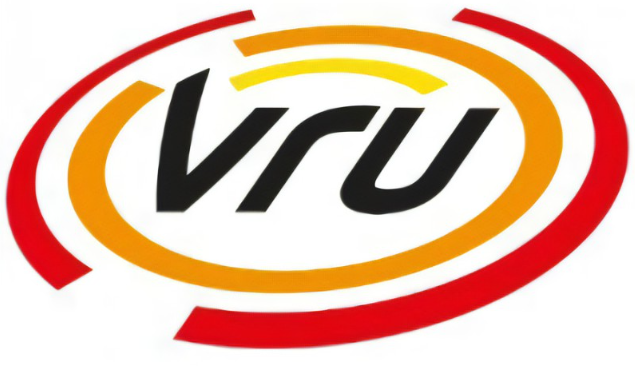 GEMMA Architectuur Omgevingswet, bedrijfsproces ‘Behandelen verunningaanvraag’
WAT IS HET PROBLEEM?
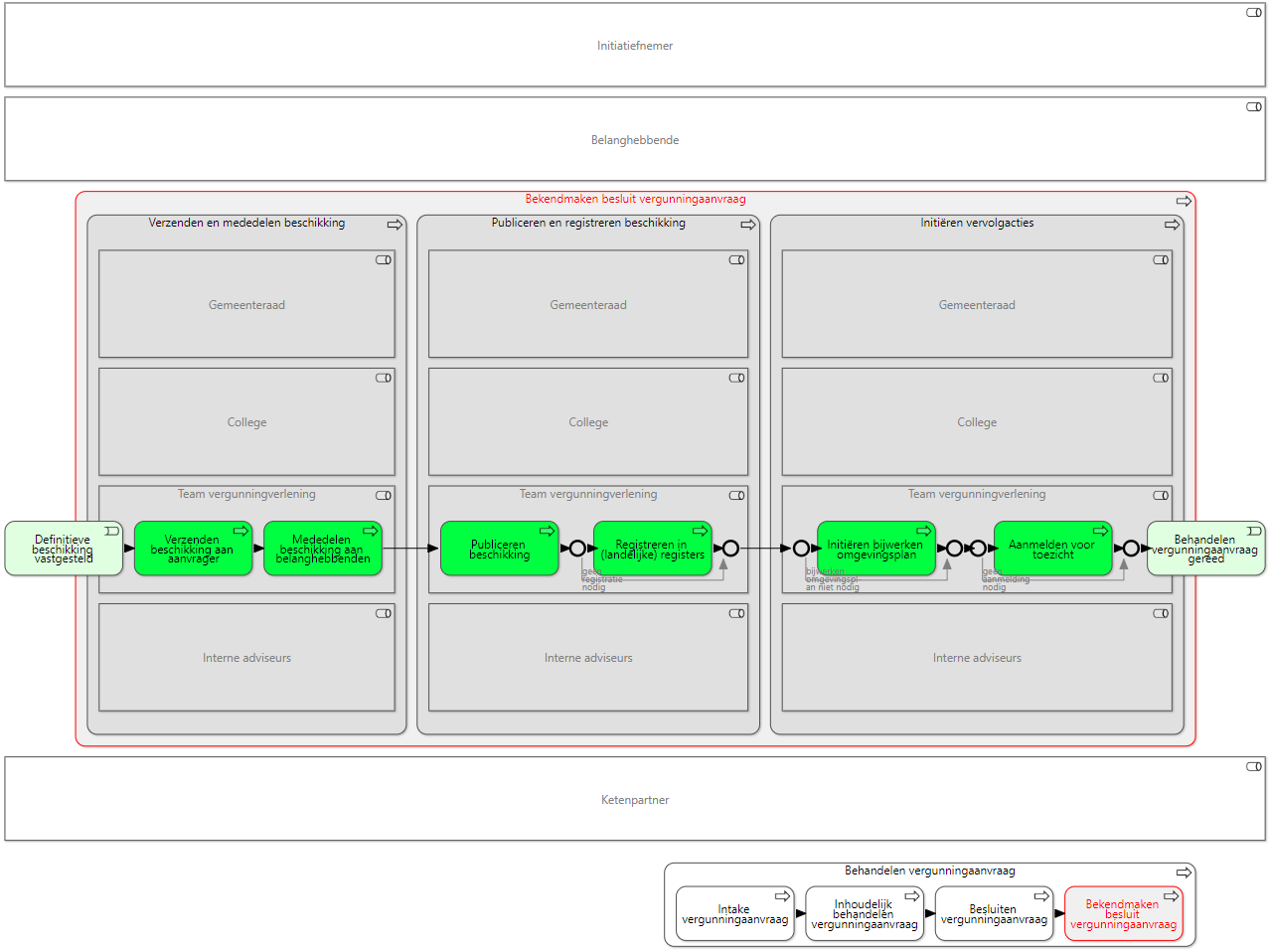 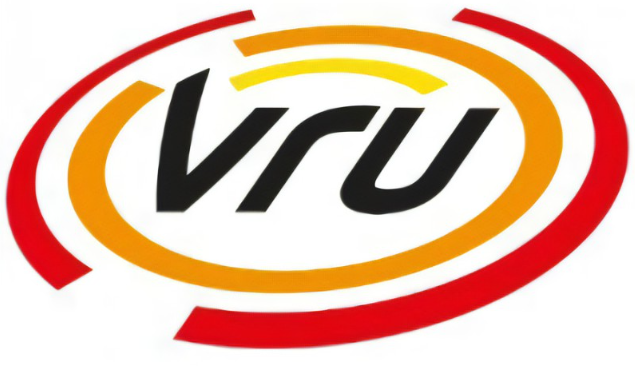 GEMMA Architectuur Omgevingswet, bedrijfsproces ‘Behandelen verunningaanvraag’
ZO ZIET HET ERUIT: GEMEENTE NIEUWEGEIN
Vanuit de zaak naar het uitwisselingsdossier…
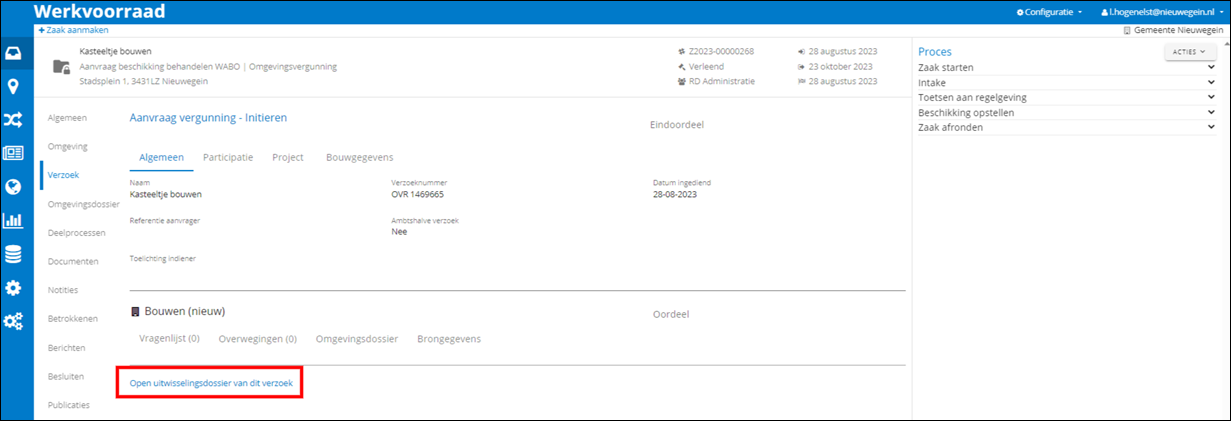 [Speaker Notes: Vanuit de zaak kun je naar het uitwisselingsdossier gaan. Je komt dan in de samenwerkingsruimte.]
GEMEENTE NIEUWEGEIN
In de samenwerkingsruimte: toon Samenwerking
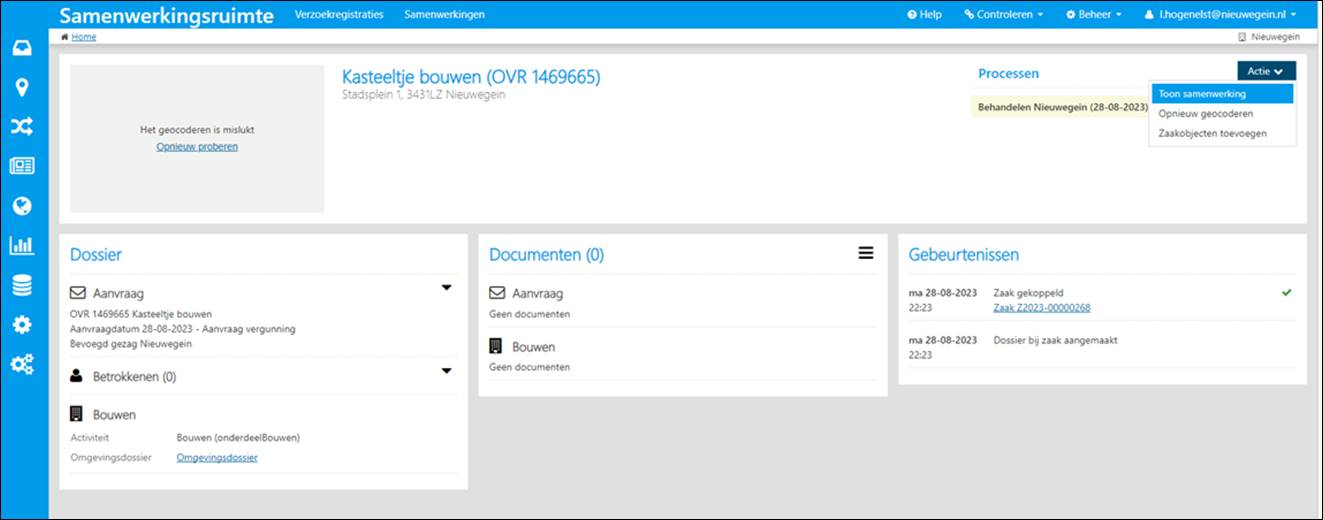 [Speaker Notes: Om een samenwerking te starten ga je via het ‘Actie’ menu naar ‘Toon samenwerking’.]
GEMEENTE NIEUWEGEIN
In de samenwerkingsruimte: actie start Samenwerking
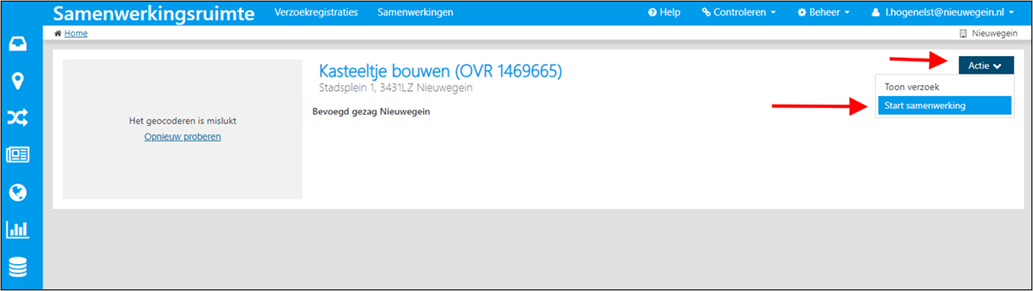 [Speaker Notes: Daar klik je opnieuw op het ‘Actie’ menu en vervolgens op ‘Start samenwerking’.]
GEMEENTE NIEUWEGEIN
In de samenwerkingsruimte: actie stuur vergunningstukken naar VRU via SWF
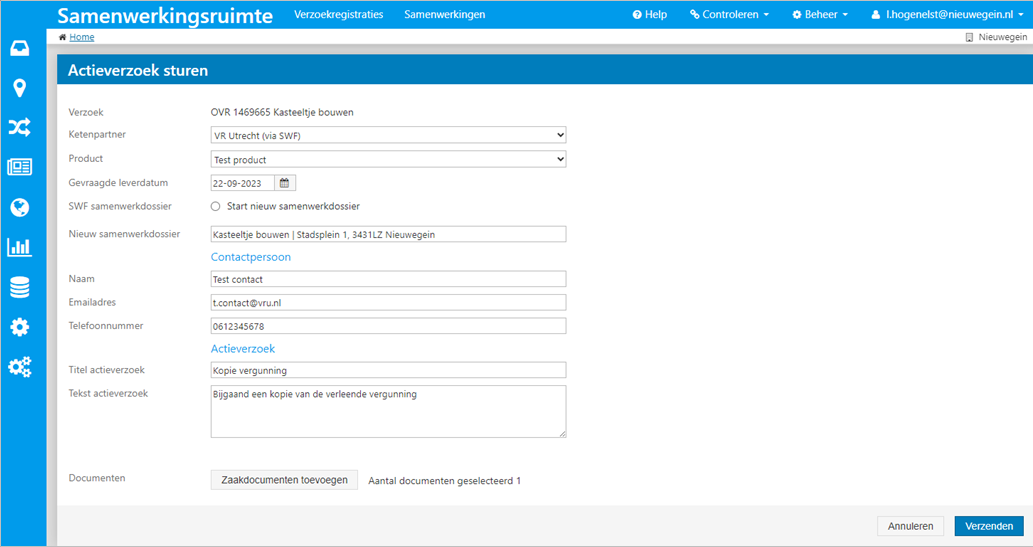 [Speaker Notes: Vul de gegevens in van de ketenpartner met wie je wilt samenwerken, omschrijf je verzoek, voeg eventueel documenten toe en klik op ‘Verzenden’. Je kunt dit natuurlijk ook gebruiken om een kopie van de vergunning te sturen.]
ZO ZIET HET ERUIT: VEILIGHEIDSREGIO UTRECHT
In zaaksysteem (procesapplicatie): beschikking verwerken
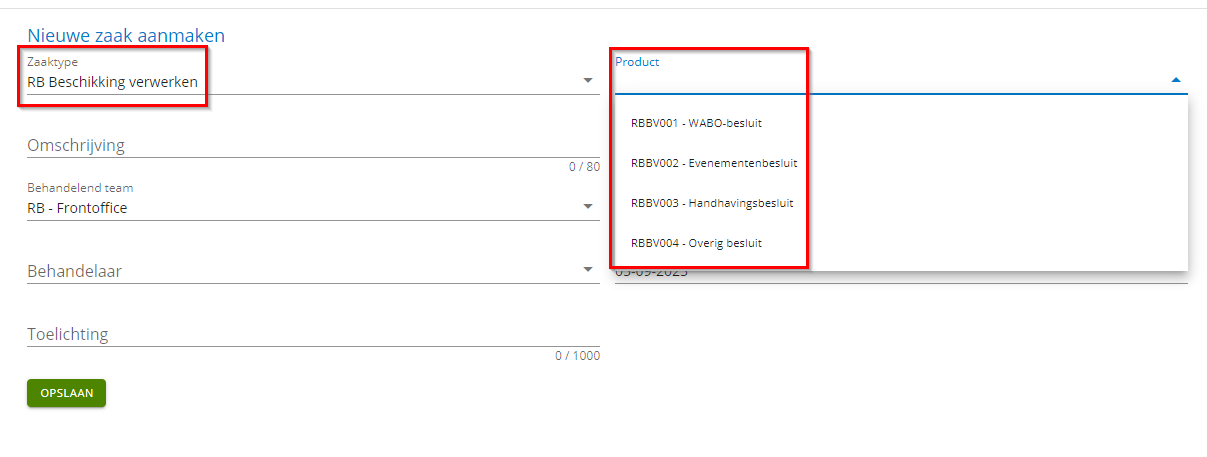 Belangrijk:
OLO- of DSO-aanvraagnummer
[Speaker Notes: De VRU heeft een zaak Beschikking verwerken waarin voor meerdere soorten besluiten een proces doorlopen kan worden. Na 1 januari komt hier het Ow-besluit nog bij.
Als metadata is het voor ons van groot belang dat het OLO- of DSO-aanvraagnummer wordt meegegeven. Anders kunnen we het nergens aan relateren.]
VEILIGHEIDSREGIO UTRECHT
In zaaksysteem (procesapplicatie): zaakresultaat registreren
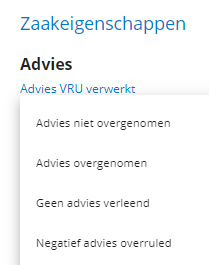 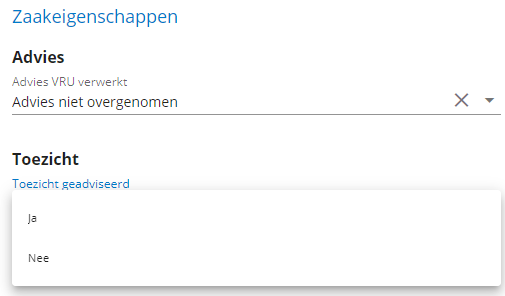 [Speaker Notes: Onze adviseurs controleren wat er gedaan is met het door ons gegeven advies en voegen dit als eigenschap toe aan de zaak. Er wordt ook een extra afweging gemaakt of toezicht direct nodig is; los van het feit of het object onder het reguliere toezicht gaat vallen. De resultaten moeten we nog inrichten, maar die zullen overeenkomen met alle bewaartermijnen die horen bij de strekking van de beschikking (brandveilig gebruik of evenement maakt natuurlijk verschil).]
VEILIGHEIDSREGIO UTRECHT
In omgevingsdossier: zaak en beschikking koppelen
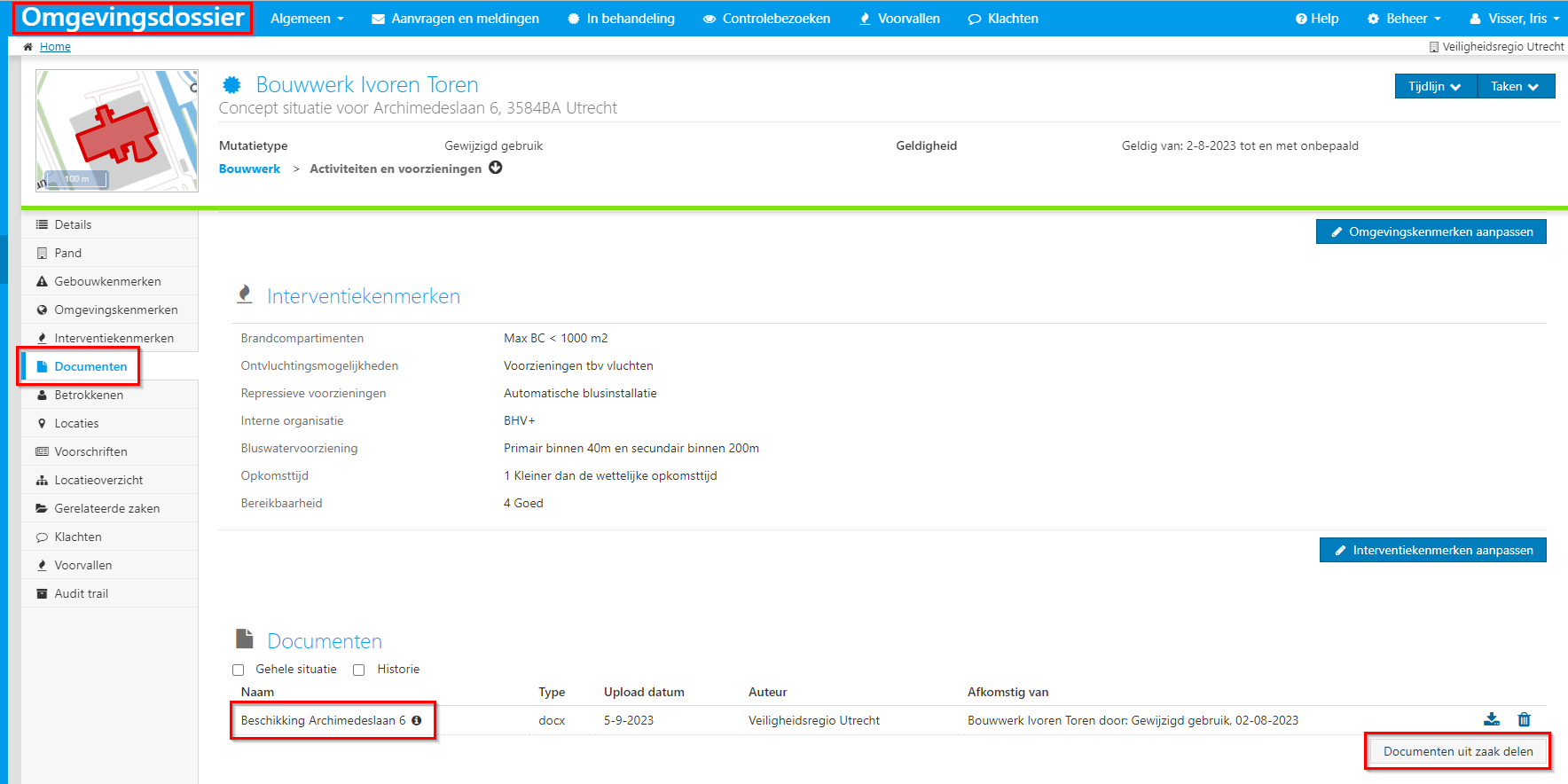 [Speaker Notes: De zaak Beschikking verwerken wordt gekoppeld aan het onderdeel Omgevingsdossier (OD). Als je daarna het document uit de zaak deelt met het OD, is het tijdens het dossieronderzoek snel terug te vinden. Dit onderdeel is namelijk het startpunt voor de toezichthouder bij het doen van dossieronderzoek.
Voor de toezichthouder is de beschikking essentieel voor het uitvoeren van de controle. Hierin zijn namelijk de gronden genoemd op basis waarvan het toezicht gehouden wordt. Zonder beschikking weet de toezichthouder niet of er bepaalde afspraken gemaakt zijn.]
WAAR STAAN WE MET VOORBEELDEN DOSSIERS AFSPRAKEN EN PROCEDURES?
INTENTIEOVEREENKOMST				WERKAFSPRAKEN
a. We maken onderling afspraken.Op basis van dezelfde principes.In een model ‘dossier afspraken en procedures’ (DAP).
b. DAP ingebed in de bredere samenwerkingsafspraken. DAP wordt regionaal actueel en volledig gehouden.
c. We toetsen periodiek (bv. elk jaar)of alles nog klopt, aan de hand vanDUTO-TODO checklist.
a. Uitwisseling zo uniform mogelijk, met behoud organisatie-eigen inrichting.Aanpassingen in model voeren we allemaal door.
b. Regieorganisatie (RHBO) houdt model actueel en verzorgt kennisontwikkeling.Terugkoppeling over model-DAP bij toetsing (checklist) is geborgd.
c.
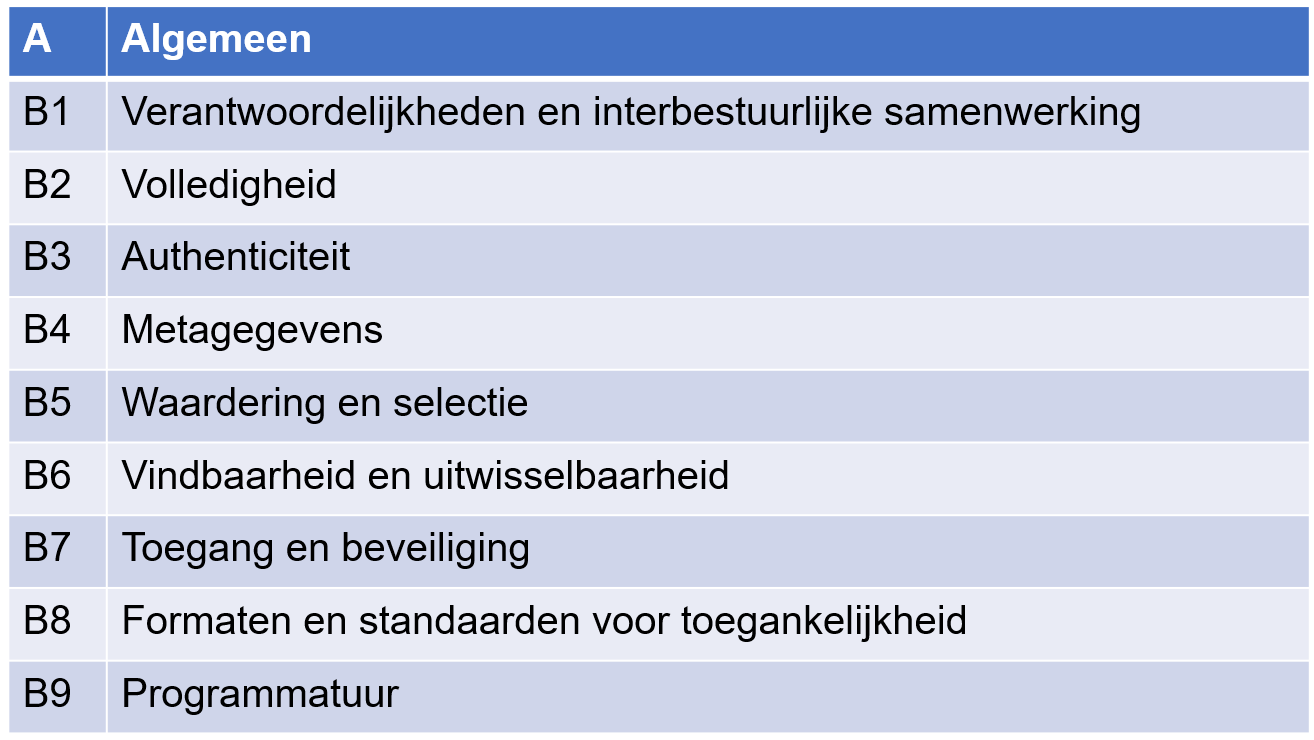 WAAR STAAN WE MET VOORBEELDEN DOSSIERS AFSPRAKEN EN PROCEDURES?
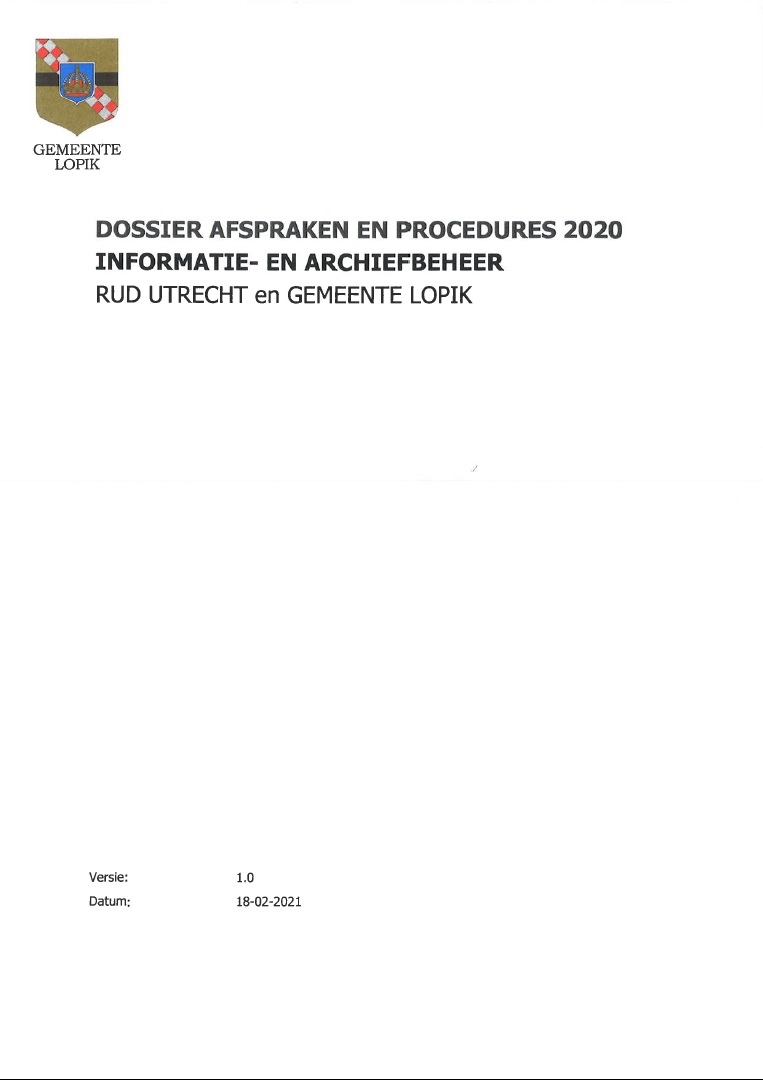 Intern advies actualisering Omgevingswet
wat hebben we al geregeld
welke metadata hebben we nodig
modelafspraken m.b.t. DSO-LV / SWF
ordeningsstructuren gemeente-RUD
bestandsformaten en bewaartermijnen
terbeschikkingstelling van informatie

Review met Lopik en andere deelnemers

VaststellenInrichtenChecken en Bijhouden
WAAR STAAN WE MET VOORBEELDEN DOSSIERS AFSPRAKEN EN PROCEDURES?
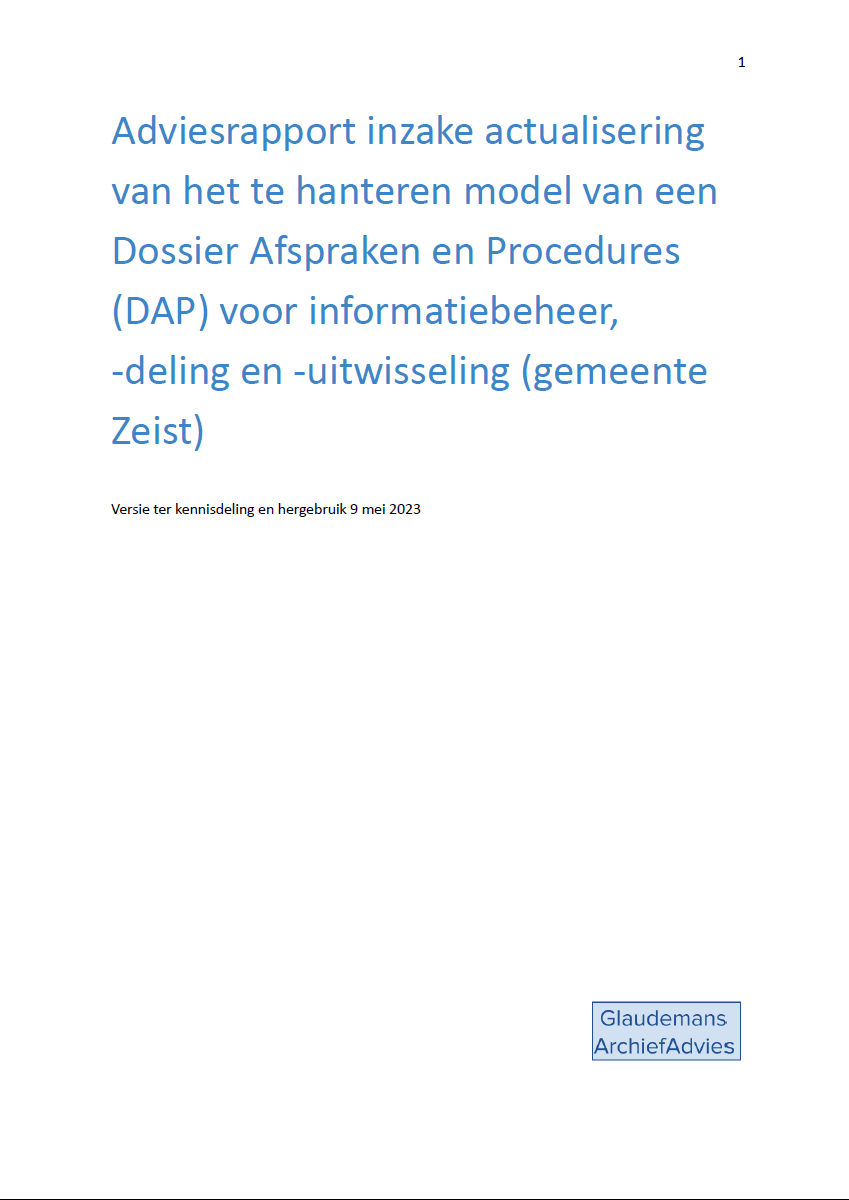 Hoe hebben we het zelf geregeld?
welke metadata hebben we nodig
ordeningsstructuren gemeente en I-ZTC
onze procesapplicatie en DSO-LV / SWF
bij wie hebben we taken belegd (mandaat)
en dus: welke afspraken maken we?

Dat eerst checken, dan afspraken maken

VaststellenInrichtenChecken en Bijhouden